Презентация к занятию по краеведению «Белевские кружева»
Выполнила: Болдырева О.А.
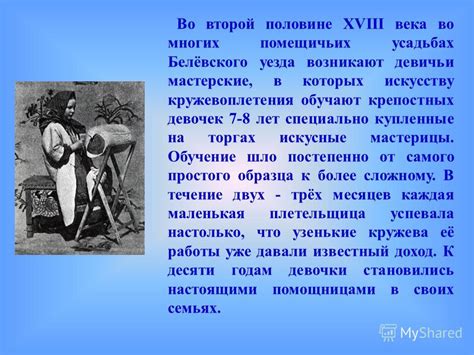 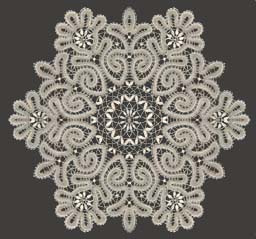 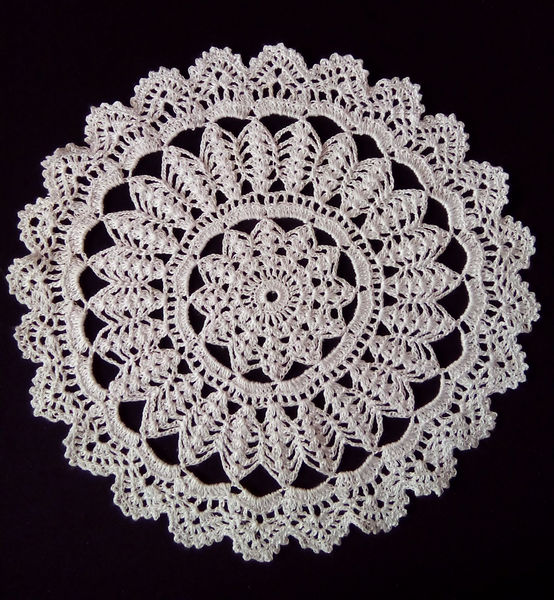 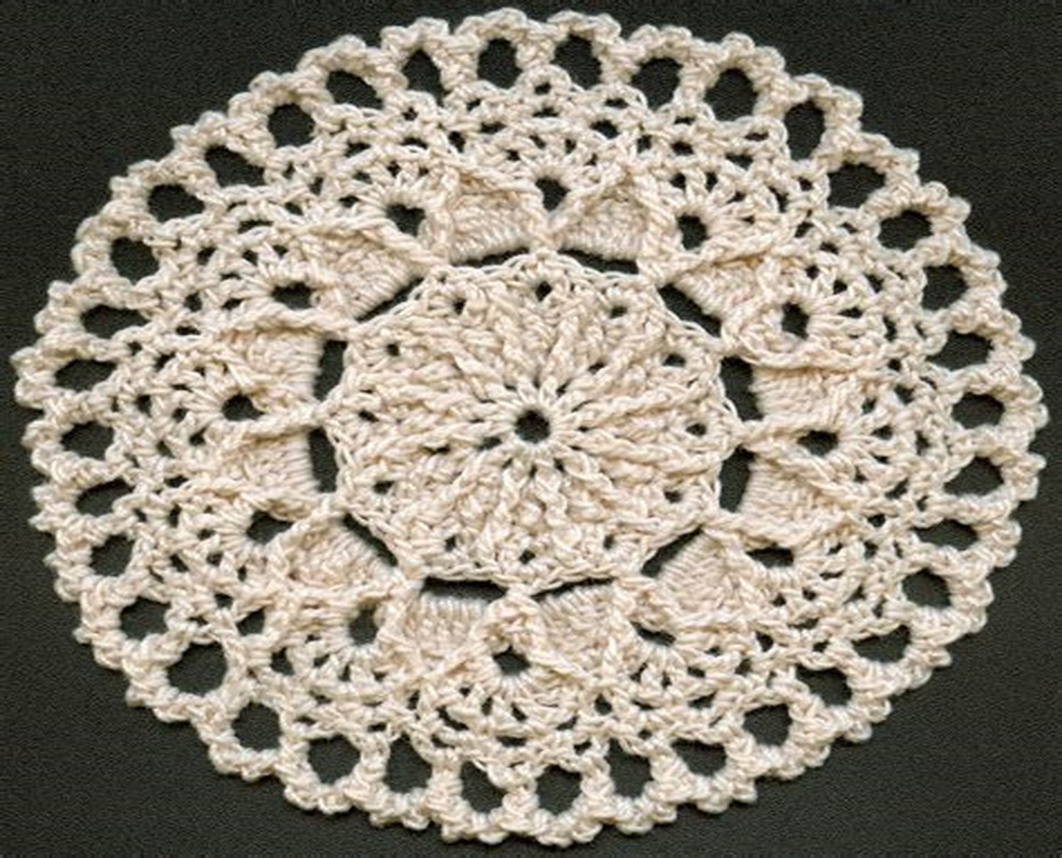 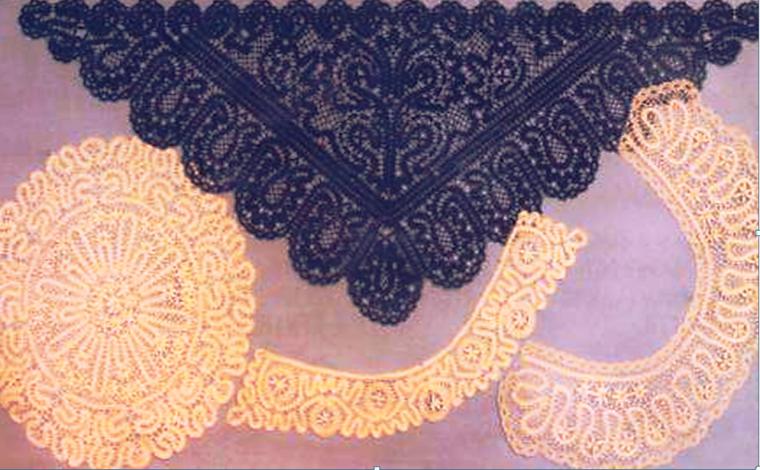